Kehf 107-110. Ayetler
Neler öğreneceğiz?
Kehf suresi 107-110. ayetlerde verilen mesajları değerlendirir.
https://www.youtube.com/watch?v=kwvDUksI60I
Kehf Suresi 107-110. ayetleri dinliyoruz…
Kehf Suresi 107-110. ayetler
Şüphesiz, inanıp yararlı işler yapanlara gelince onlar için, içlerinde ebedi kalacakları Firdevs cennetleri bir konaktır. Oradan ayrılmak istemezler.
De ki: "Rabbimin sözlerini yazmak için denizler mürekkep olsa ve bir o kadar da ilave etsek (denizlere deniz katsak); Rabbimin sözleri tükenmeden önce denizler tükenirdi.«
De ki: "Ben de ancak sizin gibi bir insanım, (Ne var ki) bana, ‘Sizin ilah'ınız ancak bir tek ilâhtır" diye vahyolunuyor. Kim Rabbine kavuşmayı umuyorsa yararlı bir iş yapsın ve Rabbine ibadette kimseyi ortak koşmasın." (Kehf. 107-110)
Şüphesiz, inanıp yararlı işler yapanlara gelince onlar için, içlerinde ebedi kalacakları Firdevs cennetleri bir konaktır. Oradan ayrılmak istemezler.
Bu ayette en üstün cennet olan Firdevs’e girebilmenin şartları anlatılmaktadır.
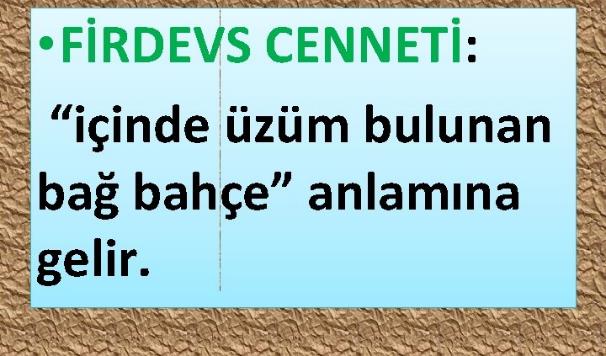 Buna göre Firdevs cennetine girmenin şartları
İman etmek
Salih amel işlemek
Güzel ve faydalı işler yapmak
De ki: «Rabbimin sözlerini yazmak için denizler mürekkep olsa ve bir o kadar da ilave etsek (denizlere deniz katsak); Rabbimin sözleri tükenmeden önce denizler tükenirdi.»
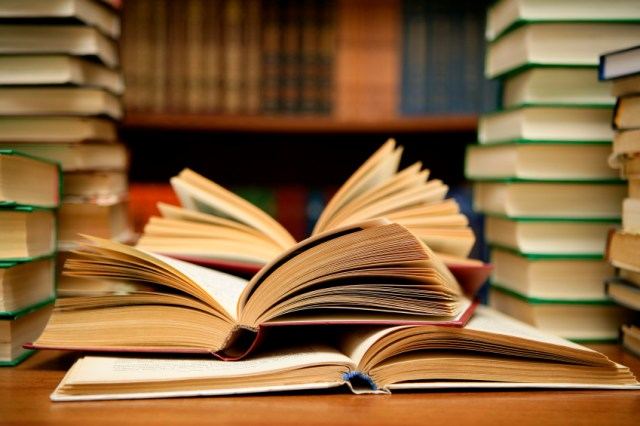 Bu ayet, Rabbimizin ilminin ve hikmetinin sınırsız olduğunu ifade etmektedir.
De ki: "Ben de ancak sizin gibi bir insanım, (Ne var ki) bana, ‘Sizin ilah'ınız ancak bir tek ilâhtır" diye vahyolunuyor. Kim Rabbine kavuşmayı umuyorsa yararlı bir iş yapsın ve Rabbine ibadette kimseyi ortak koşmasın."
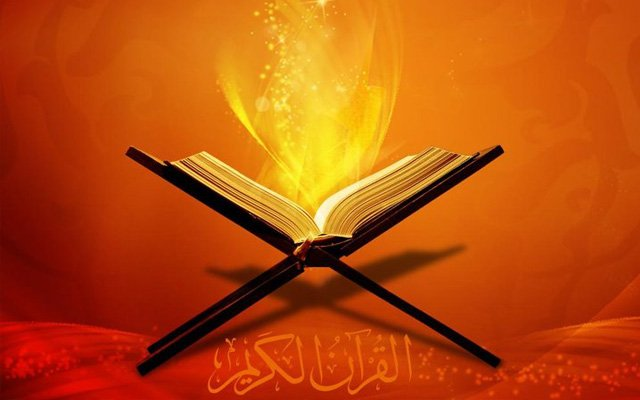 Bu ayet, Peygamber Efendimizin de bir insan olduğuna dikkat çekmektedir. Onu diğer insanlardan ayıran yönünün vahiy olduğu vurgulanmaktadır. Ayrıca Allah’a kavuşmanın da yolu gösterilmektedir.
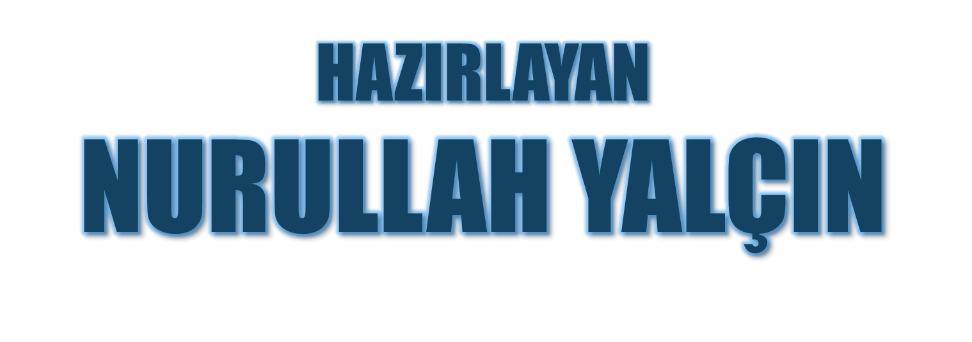 02.10.2021
Tekirdağ/Çerkezköy
Covid olduğumuz günler/Karantinanın 7. günü